Language Civility 2
Seema Baddam, Richard Huang, Ananya Malik, Kai McKeever
CS 6471, Spring 2022
A Quick Summary of the Papers
Presentation Outline
Politeness Paper
Discussion
Details
Strengths and Weaknesses
Condolences and Empathy Paper
Discussion
Details
Strengths and Weaknesses
Put it all together
Online information seeking
Choices the authors made
Online/offline implications
Discuss Politeness
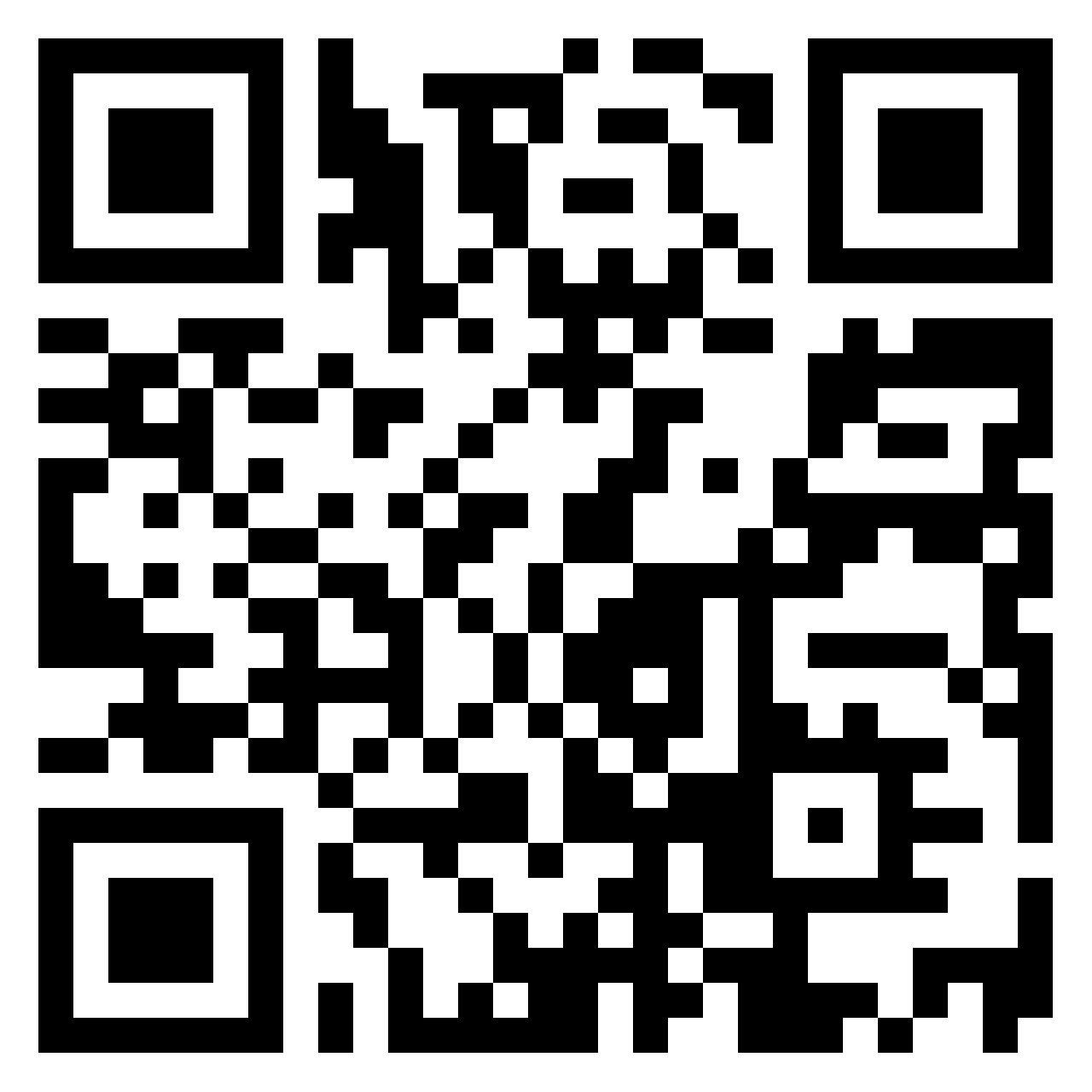 https://padlet.com/cs6471/discuss
Do you agree with the idea that politeness can 
be considered a "payment of respect"? (Kaplan 1999)
A computational approach to politeness with application to social factors
Danescu-Niculescu-Mizil, Cristian, Moritz Sudhof, Dan Jurafsky, Jure Leskovec, and Christopher Potts. In Proceedings of the 51st Annual Meeting of the Association for Computational Linguistics (Volume 1: Long Papers), pp. 250-259. 2013.
Politeness Theory
Dataset
Politeness Strategies
Predicting Politeness
Social Factors
Strengths & Weaknesses
Politeness, noun.
behavior that is respectful and considerate of other people
showing or characterized by correct social usage
marked by an appearance of consideration, tact, deference, or courtesy
Politeness Theory
Dataset
Politeness Strategies
Predicting Politeness
Social Factors
Strengths & Weaknesses
Politeness Theory: Face
First proposed by Brown and Levinson (1987)
Builds off the idea of a face
Face: "The public self-image that every member wants to claim for himself"
Positive Face: desire to be accepted and respected
Negative Face: desire to not be imposed on
Politeness Theory
Dataset
Politeness Strategies
Predicting Politeness
Social Factors
Strengths & Weaknesses
Definition of Positive and Negative Politeness
Politeness is a face-saving act
Positive Politeness: A strategy to increase acceptance and respect
Negative Politeness: A strategy to decrease imposition on others
Politeness Theory
Dataset
Politeness Strategies
Predicting Politeness
Social Factors
Strengths & Weaknesses
Positive or Negative Politeness?
I’m sorry it’s a lot to ask, but can you lend me a thousand dollars?
You look so sad. Is there anything I can do?
Politeness Theory
Dataset
Politeness Strategies
Predicting Politeness
Social Factors
Strengths & Weaknesses
Positive or Negative Politeness?
I’m sorry it’s a lot to ask, but can you lend me a thousand dollars?
You look so sad. Is there anything I can do?
Politeness Theory
Dataset
Politeness Strategies
Predicting Politeness
Social Factors
Strengths & Weaknesses
Politeness and Power
What do we mean by power? 
Broadly includes “social status, authority, and autonomy.” (Brown and Levinson, 1987)
Politeness Theory predicts a negative correlation between the position and politeness of the speaker
Politeness Theory
Dataset
Politeness Strategies
Predicting Politeness
Social Factors
Strengths & Weaknesses
The Dataset: Politeness Annotated Requests
Requests in online communities
Requests give rise to more negative politeness strategies  
Wikipedia and Stack Exchange
Politeness Theory
Dataset
Politeness Strategies
Predicting Politeness
Social Factors
Strengths & Weaknesses
The Dataset: Politeness Annotated Requests
Annotations using Amazon Mechanical Turks
Each request labeled by 5 different annotators
Politeness score: normalized 
and averaged score
Inter-annotator pairwise correlation compared for reliability
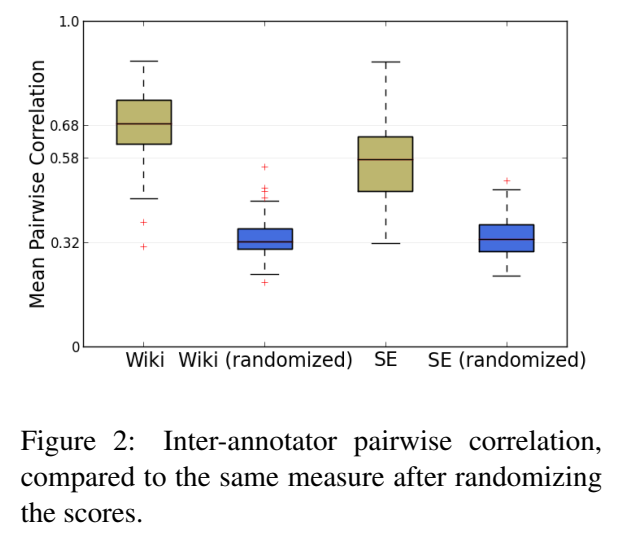 Politeness Theory
Dataset
Politeness Strategies
Predicting Politeness
Social Factors
Strengths & Weaknesses
The Dataset: Politeness Annotated Requests
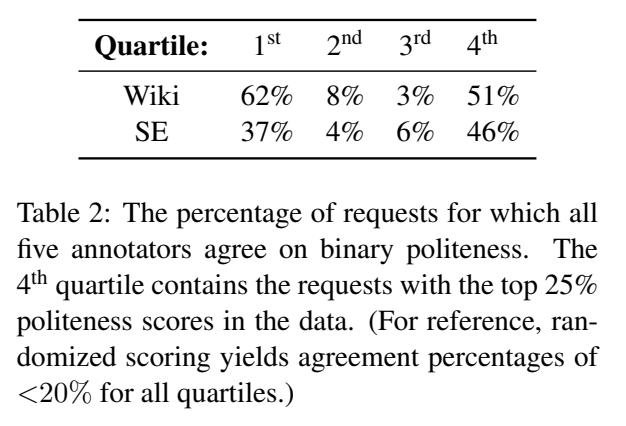 Binary perception:
Annotated requests broken into four groups by quartile
Full agreement more common in first and fourth quartile
Chose to use top politeness quartile as referenced in later discussions
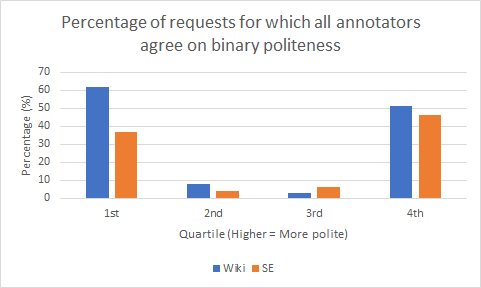 Politeness Theory
Dataset
Politeness Strategies
Predicting Politeness
Social Factors
Strengths & Weaknesses
Politeness Strategies
From Wikipedia requests
Extracted using Stanford Dependency Parser (de Marneffe et al., 2006)
Politeness Score
positive value indicate politeness
Top Politeness Quartile Membership
Gives a more robust and intuitive measure of politeness
[Speaker Notes: Explain negative politeness:"understanding of negative and positive face from Goffman and the Politeness Theory of Brown and Levinson"]
Politeness Theory
Dataset
Politeness Strategies
Positive Politeness Strategies
Negative Politeness Strategies
Politeness Theory
Dataset
Politeness Strategies
Predicting Politeness
Social Factors
Strengths & Weaknesses
9. Indirect (btw)
“By the way, where did you find . . .”
Is this sentence more polite?
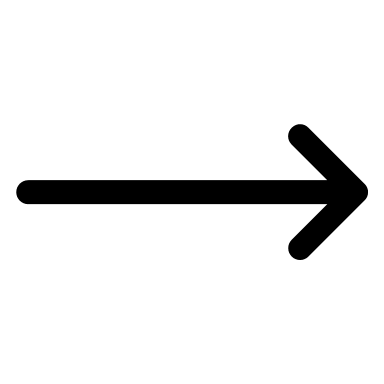 Could we find a less complex name . . .
15. 1st person pl.
“By the way, could we find a less complex name?”
7. Please
“Could you please say more. . .”
Which phrase is more polite?
8. Please Start
“Please do not remove warnings . . .”
Politeness Theory
Dataset
Politeness Strategies
Predicting Politeness
Social Factors
Strengths & Weaknesses
Training dataset and Experiments
Test set
Training/Validation set
4 different experiments:
2 In-Domain
2 Cross-Domain
Binary labels: 
Polite = Top politeness quartile
Impolite = Bottom politeness quartile
Wikipedia
Wikipedia
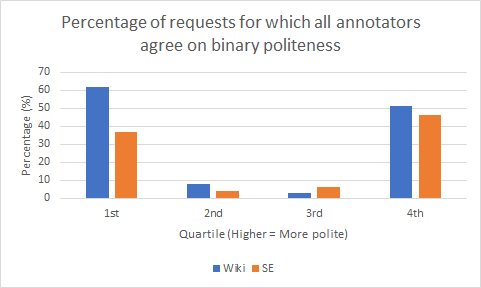 ID
Stack Exchange
Stack Exchange
Wikipedia
Stack Exchange
CD
Stack Exchange
Wikipedia
Politeness Theory
Dataset
Politeness Strategies
Predicting Politeness
Social Factors
Strengths & Weaknesses
The Training Phase
Main goal of the training:Evaluate the robustness and domain-independence of the politeness strategies.
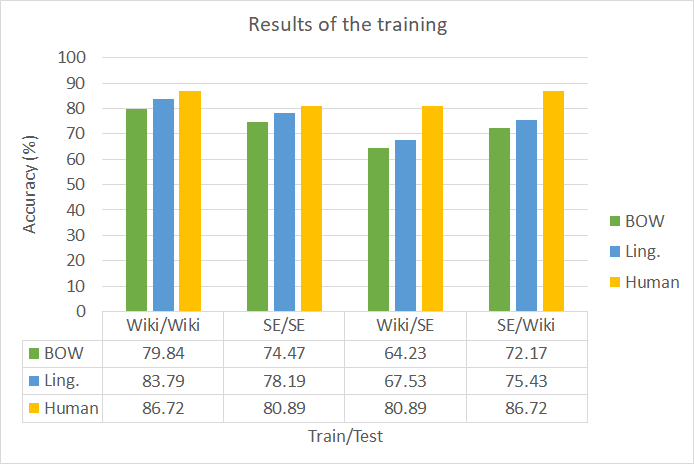 Two classifiers:
 Bag-of-Words (BOW) : SVM + unigram features
 Ling. : SVM + linguistic features + unigram features
[Speaker Notes: Improvement of 3-4% over the BOW model.]
Politeness Theory
Dataset
Politeness Strategies
Predicting Politeness
Social Factors
Strengths & Weaknesses
Relationship between Politeness and Power
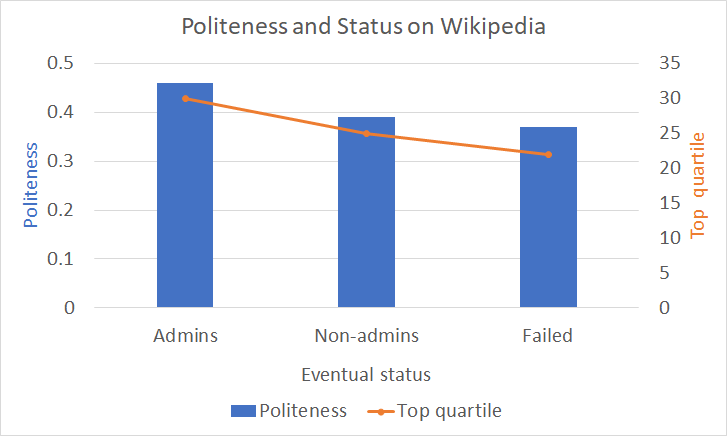 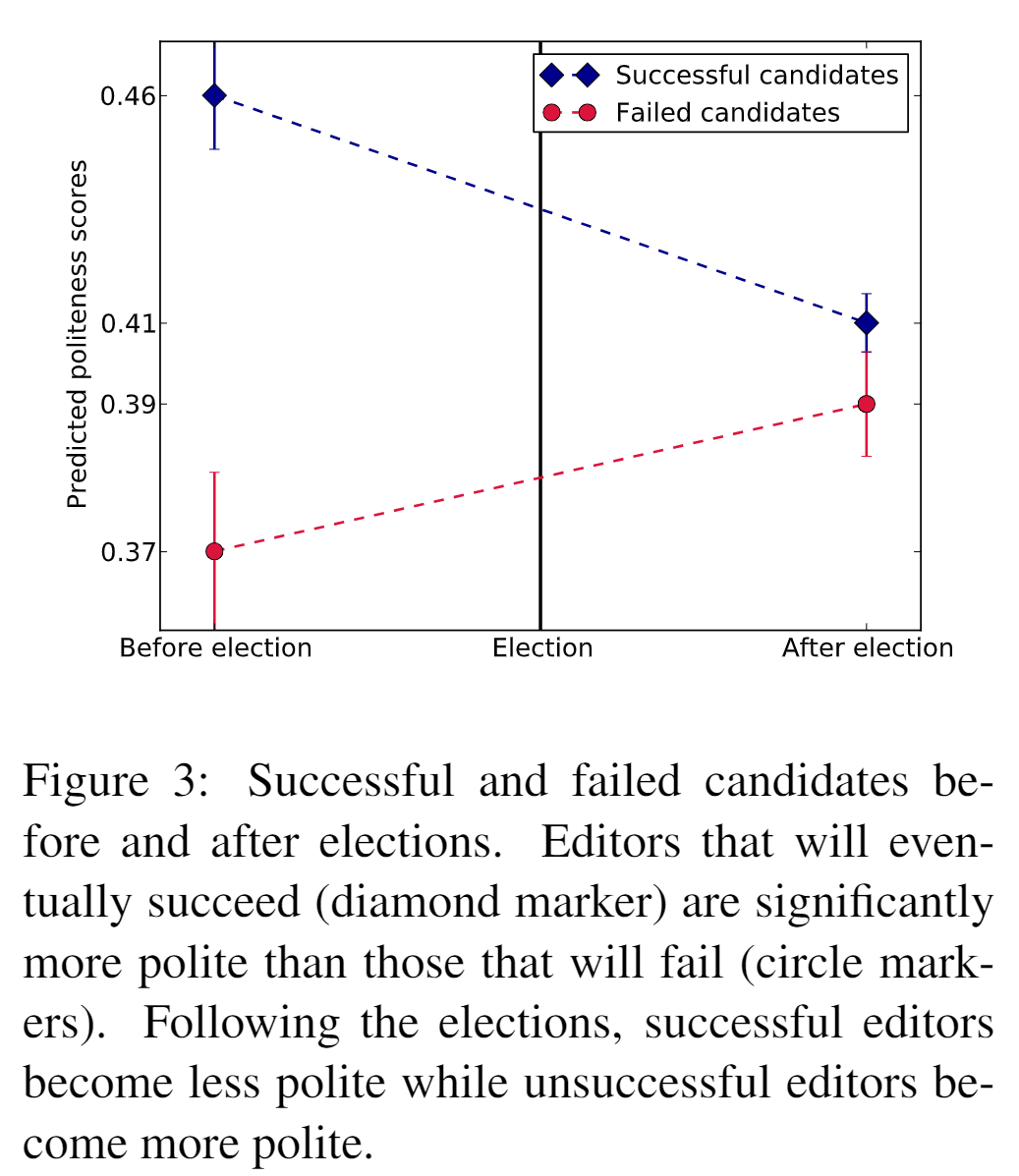 Politeness before and after the election results:
Change in social status
Request to become admin:Potential social status outcome
[Speaker Notes: 1. Aspiring Wikipedia editors become admins through public elections

Editors who will eventually become admins are more polite than non-admins.

We might wonder if every user who wants to become admin are more polite? NO -> Introduce Eventual status: Failed
These users are also significantly less polite than their successful counterparts, indicating that politeness indeed correlates with a positive social outcome here.


2. Successful and failed candidates before and after elections. Editors that will eventually succeed (diamond marker) are significantly more polite than those that will fail (circle markers). Following the elections, successful editors become less polite while unsuccessful editors become more polite.]
Politeness Theory
Dataset
Politeness Strategies
Predicting Politeness
Social Factors
Strengths & Weaknesses
Relationship between Politeness and Power
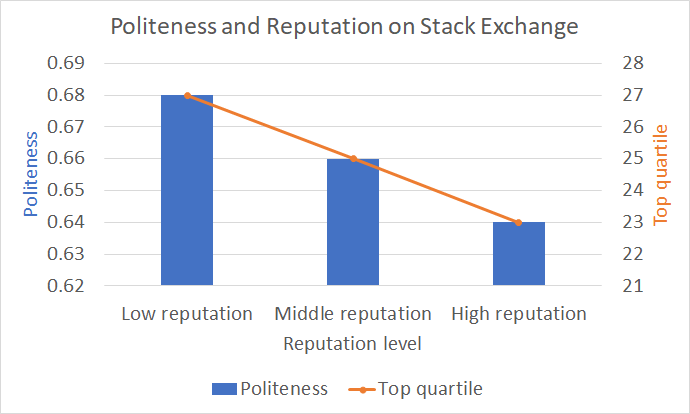 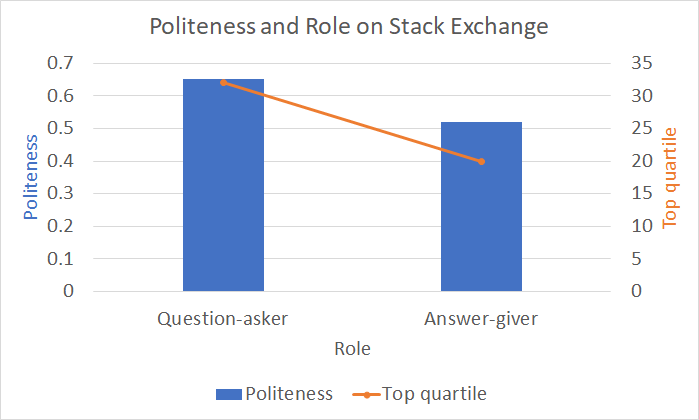 Observations:
Status ↑ => Politeness ↓
Status ↓ => Politeness ↑
Politeness Theory
Dataset
Politeness Strategies
Predicting Politeness
Social Factors
Strengths & Weaknesses
Other social factors on politeness
Preliminary results:
- Wikipedians from the U.S. Midwest are the most polite
- Female Wikipedians are generally more polite
- Programming language communities on Stack Exchange vary significantly by politeness
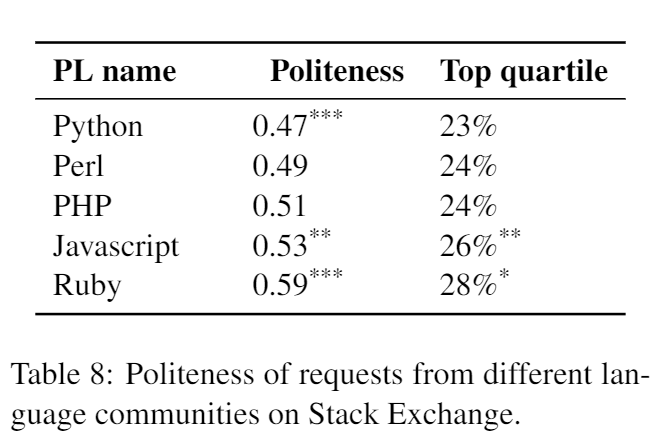 [Speaker Notes: Plot popularity of programing languages?]
Politeness Theory
Dataset
Politeness Strategies
Predicting Politeness
Social Factors
Strengths & Weaknesses
Strengths
Machine Learning application to Politeness theory
Supported power and politeness relationship hypothesis
Created unique Request corpus annotated for politeness
Politeness Theory
Dataset
Politeness Strategies
Predicting Politeness
Social Factors
Strengths & Weaknesses
Weaknesses
Cross cultural criticism of politeness theory
English dataset
Western culture
Amazon Mechanical Turk (AMT) for annotations
[Speaker Notes: Cross cultural criticism to elaborate]
Condolence and Empathy in Online Communities
Zhou, Naitian, and David Jurgens.In Proceedings of the 2020 Conference on Empirical Methods in Natural Language Processing (EMNLP), pp. 609-626. 2020.
More definitions, gleaned from paper
Distress: 
expression of unhappiness or pain

Condolence: 
expression of emotional support, often in response to distress
Paper topic walkthrough
Recognizing Distress/Condolence
Condolence Behavior
Condolence Structure
Empathy
Quality of Condolence
Strengths & Weaknesses
Recognizing Distress/Condolence
Condolence Behavior
Condolence Structure
Empathy
Quality of Condolence
Strengths & Weaknesses
DISTRESS
Condolence
I am sorry about your situation
I lost my job
I broke my hand today
Sending my thoughts and prayers
I am sorry for your loss
I lost my cat
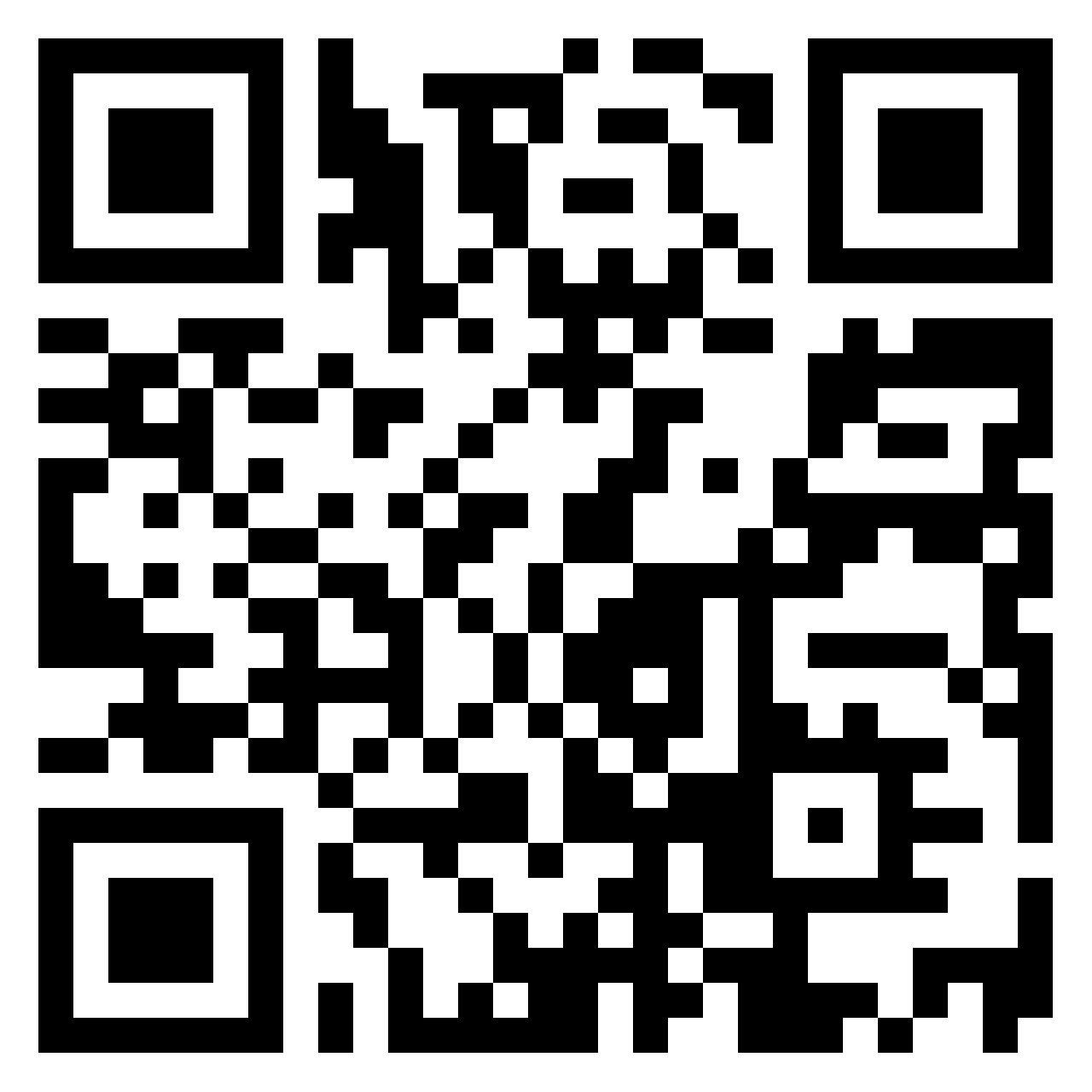 Discuss Distress/Condolence
https://padlet.com/cs6471/discuss

How does the concept of condolence relate to politeness?
Recognizing Distress/Condolence
Condolence Behavior
Condolence Structure
Empathy
Quality of Condolence
Strengths & Weaknesses
How did the paper recognize distress and condolence?
Recognizing Distress/Condolence
Condolence Behavior
Condolence Structure
Empathy
Quality of Condolence
Strengths & Weaknesses
Metrics achieved
Recognizing Distress/Condolence
Condolence Behavior
Condolence Structure
Empathy
Quality of Condolence
Strengths & Weaknesses
Is condolence directly proportional to distress?
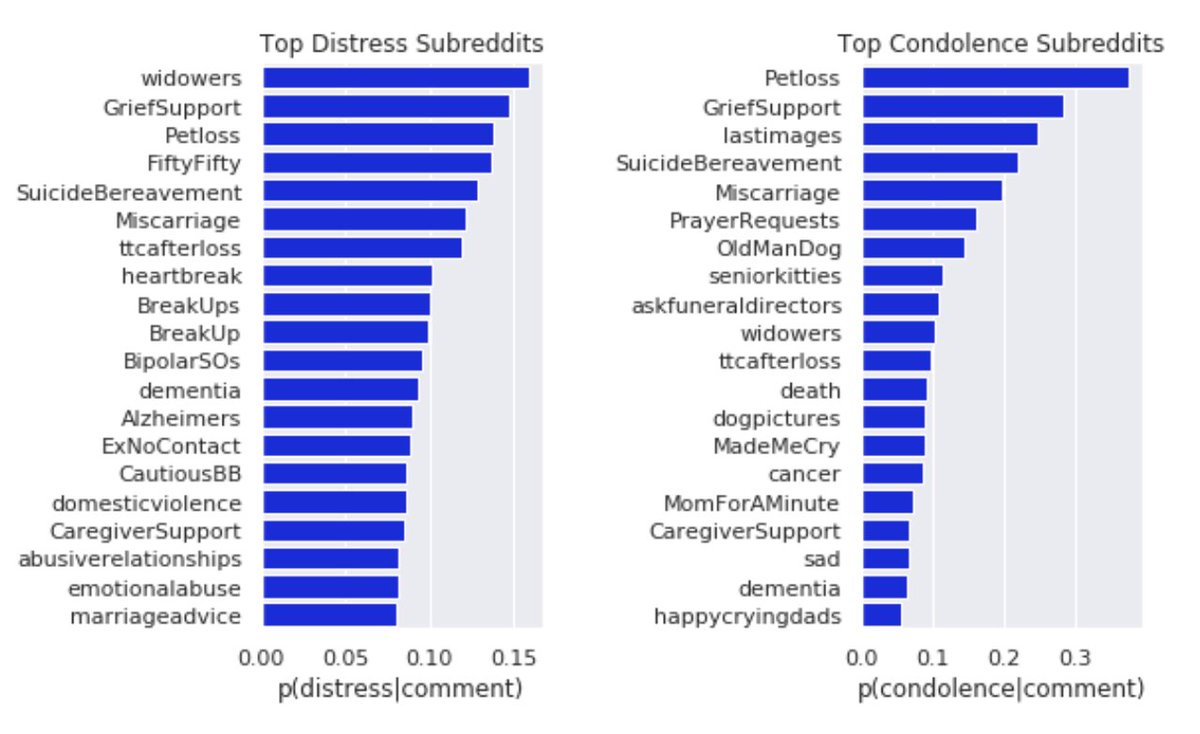 Recognizing Distress/Condolence
Condolence Behavior
Condolence Structure
Empathy
Quality of Condolence
Actor Stefan Stefansson
dies
Stoneman-Douglas School
Shooting
When do we receive condolence the most?
Slide derived from Zhou & Jurgens’s EMNLP 2020 presentation deck:
https://slideslive.com/38939143/condolences-and-empathy-in-online-communities
Recognizing Distress/Condolence
Condolence Behavior
Condolence Structure
Empathy
Quality of Condolence
Is every reply a condolence?
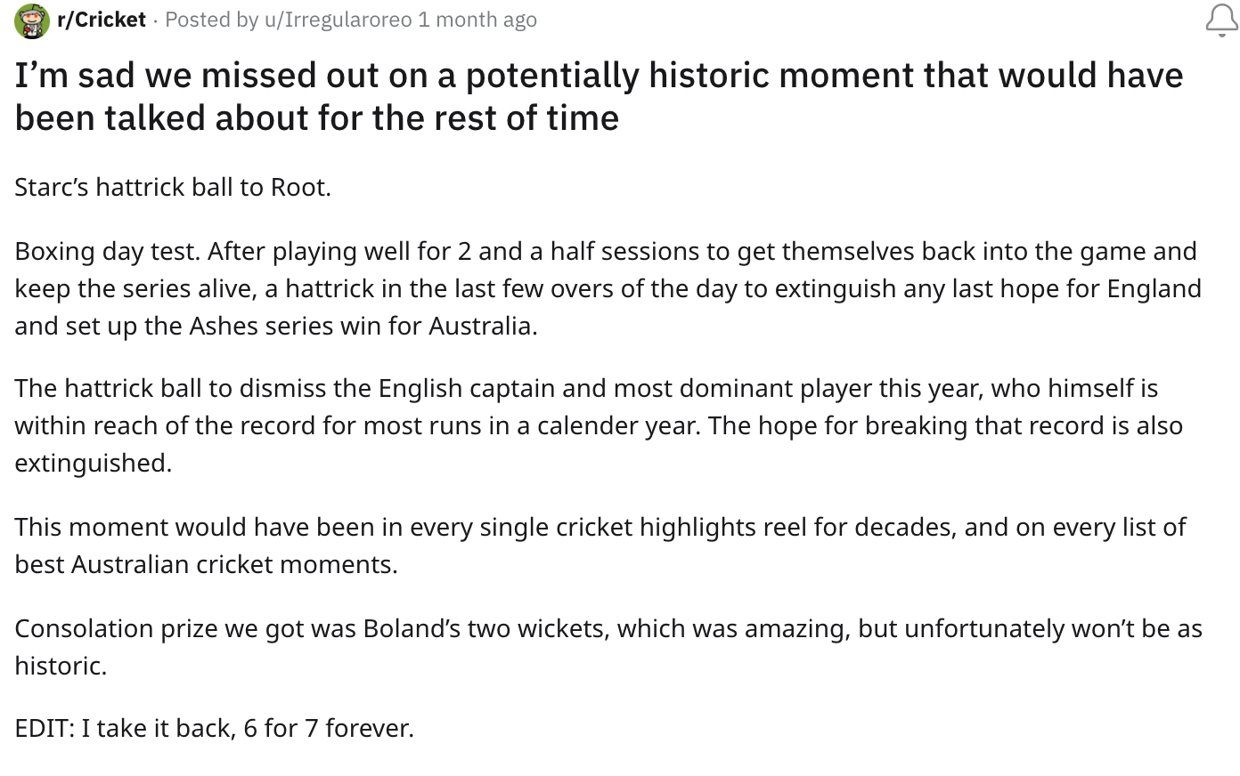 Recognizing Distress/Condolence
Condolence Behavior
Condolence Structure
Empathy
Quality of Condolence
Is every reply a condolence?
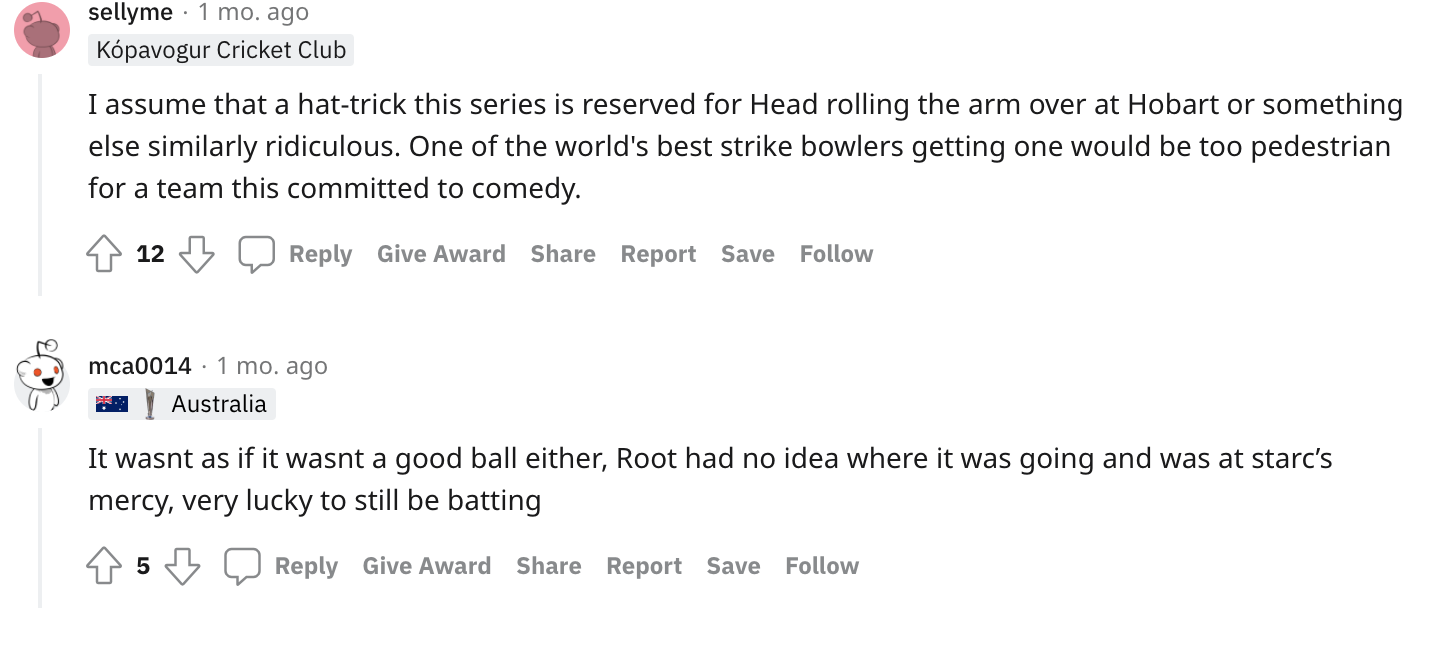 Distress
Is this Condolence?
Recognizing Distress/Condolence
Condolence Behavior
Condolence Structure
Empathy
Quality of Condolence
Is every reply a condolence?
[Speaker Notes: Ananya ends here]
Recognizing Distress/Condolence
Condolence Behavior
Condolence Structure
Empathy
Quality of Condolence
Strengths & Weaknesses
Condolence structure
20-topic LDA for theme identification—measuring probability of topic
Trends observed from this analysis
Shorter condolences = more sympathy
Middle-length condolences = more personal experiences
Longer condolences = more advice and reframing
[Speaker Notes: Kai starts here]
Recognizing Distress/Condolence
Condolence Behavior
Condolence Structure
Empathy
Quality of Condolence
Strengths & Weaknesses
Condolence structure
Sympathy as bookends / “sympathy sandwich”
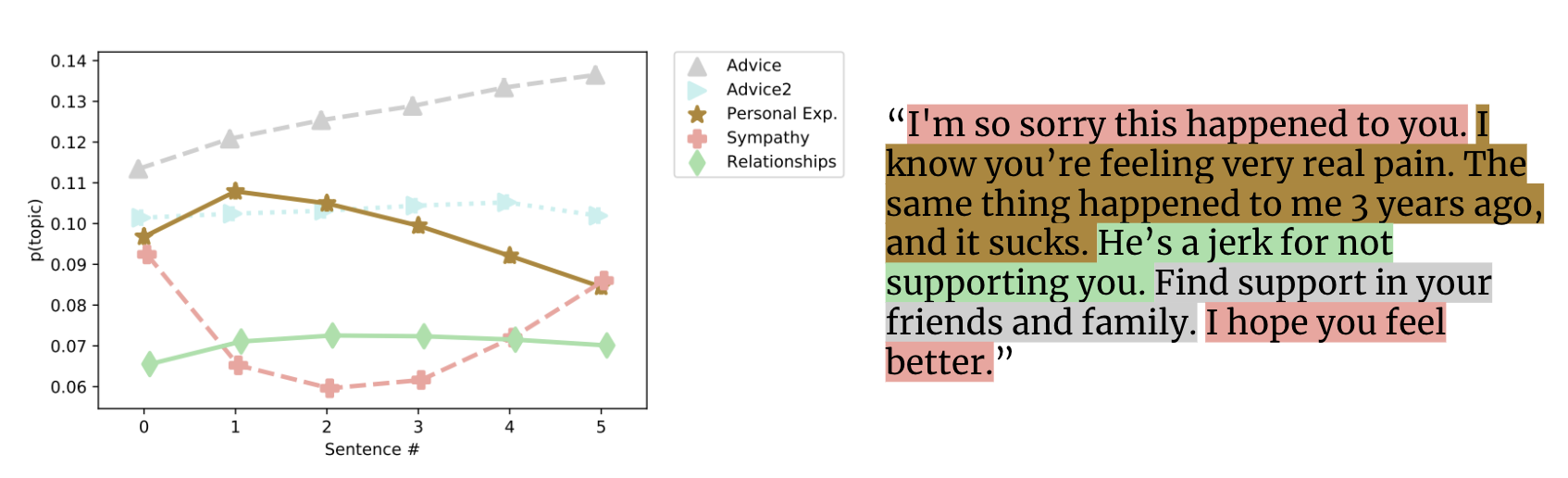 Image from Zhou & Jurgens’s project webpage:
https://blablablab.si.umich.edu/projects/condolence/
Recognizing Distress/Condolence
Condolence Behavior
Condolence Structure
Empathy
Quality of Condolence
Strengths & Weaknesses
What is Empathy?
Varying definitions
Most computational approaches: mirroring emotional state
Empathetic Concern vs Personal Distress (Batson et al., 1987)
Zhou & Jurgens use definition based on appraisal theory
“Observer appraises a person’s situation in the same way as the person experiencing the distress”
Batson et al. (1987) as cited in Sven Buechel’s EMNLP talk: https://vimeo.com/306137544
Recognizing Distress/Condolence
Condolence Behavior
Condolence Structure
Empathy
Quality of Condolence
Strengths & Weaknesses
How Zhou & Jurgens model empathy
Regression models: Random Forest and RoBERTa
Compared two treatments: 
Target Comments + Observer Text
Observer Text Only
Target = Person expressing distress
Observer = Person offering condolence
Recognizing Distress/Condolence
Condolence Behavior
Condolence Structure
Empathy
Quality of Condolence
Strengths & Weaknesses
How Zhou & Jurgens model empathy
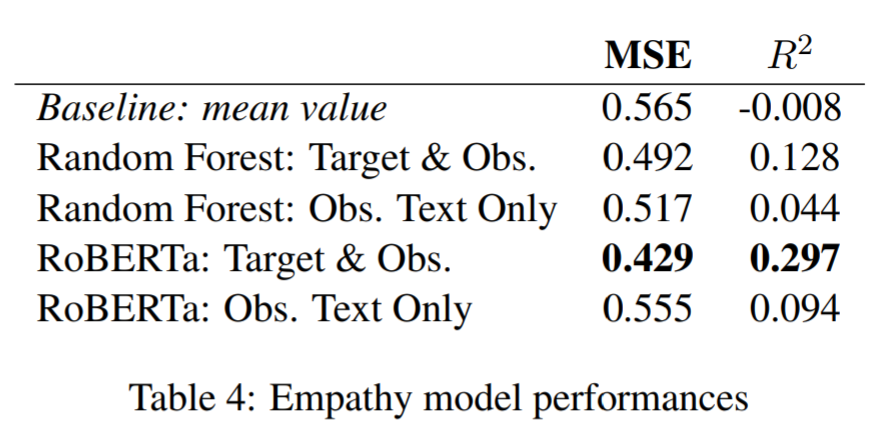 Being able to align inputs between target and observer benefits performance of both models
Recognizing Distress/Condolence
Condolence Behavior
Condolence Structure
Empathy
Quality of Condolence
Strengths & Weaknesses
Condolence Effectiveness on Reddit
Sampling positive and negative examples of condolences
“Your comment made my day”
Logistic Regression
Whether response of gratitude is received
Helpful/Unhelpful/Control Features
[Speaker Notes: “While some of the negative examples are likely effective condolences, these false negatives only result in an underestimate of the effect of the explanatory coefficients”]
Recognizing Distress/Condolence
Condolence Behavior
Condolence Structure
Empathy
Quality of Condolence
Strengths & Weaknesses
Condolence Effectiveness on Reddit
Good condolences
Poor condolences
Lexical alignment
Person-centered responses*
Buechel et al. empathy*
Compassionate empathy
Religion
Sympathy
Advice
* Less likely to receive gratitude
Recognizing Distress/Condolence
Condolence Behavior
Condolence Structure
Empathy
Quality of Condolence
Strengths & Weaknesses
Reddit’s context
“We speculate that people may turn to Reddit for lighter, less-personal forms of support in times of distress, whereas the more compassion-like empathy of Buechel et al. (2018) is helpful when more personal responses are not licensed by the relative anonymity of the platform.” (emphasis ours)

To what extent do you agree?
Recognizing Distress/Condolence
Condolence Behavior
Condolence Structure
Empathy
Quality of Condolence
Strengths & Weaknesses
Strengths
Created a large dataset from scratch
Connected methods/results to social psychology
Congruent with existing theory
Suggestions for enhancing support in online communities
[Speaker Notes: Stuff about sports receiving replies and not condolences, the non-correspondence of distress and condolences]
Recognizing Distress/Condolence
Condolence Behavior
Condolence Structure
Empathy
Quality of Condolence
Strengths & Weaknesses
Weaknesses
Heuristics to generate dataset
How well do seed phrases recognize/assess condolence?
Assumption of common statements in condolence statements
Generalizability
Across cultures, languages, regions
Putting it together
Why do people ask questions online?
Is it empathy? 
Zhou & Jurgens: distressed indiv didn’t find empathetic comments helpful
Is it information-seeking?
Concrete suggestions?
Domain-specific expectations (Wikipedia vs StackOverflow vs Reddit)
Modeling social constructs
Zhou and Jurgens: “a fixed set of phrases to identify thanks in replies”
Danescu-Niculescu-Mizil et al.: politeness as average of five scores of crowdworker annotators

What alternatives are available?
How might we assess those choices in light of alternatives?
What other choices are worth discussing?
Do these findings matter offline?
Influence of Reddit/Wikipedia/StackOverflow moderators
What is lost in online speech?
Factors of
Anonymity
Context
Tone
Spontaneity
More Discussion Questions
If you were to run the politeness study again, would you use crowdworkers for annotators?
What sorts of safeguards should be considered?
How might you communicate the ethics that were followed?
Do you find it difficult to console others?
Do you agree with the explanation this difficulty is “due to the emotional and mental effort…”?
How might Zhou & Jurgen’s results generalize to other platforms?
Facebook? Instagram? … LinkedIn? 😬
[Speaker Notes: Section 3 might have answer to generalize question—about different communities]